PERATURAN PERUNDANG-UNDANGAN DAN PERATURAN KEBIJAKAN DALAM SISTEM HUKUM INDONESIA
OLEH :
Reni Oktri
(PERANCANG PERATURAN PERUNDANG-UNDANGAN AHLI MUDA)
Bandung, 10 Juni 2024
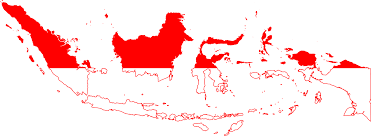 1. UMUM
Dalam pembukaan UU NRI Tahun 1945 disebutkan: “Kemudian daripada itu untuk  membentuk suatu pemerintah Negara Indonesia yang melindungi segenap Bangsa  Indonesia dan seluruh tumpah darah Indonesia dan untuk memajukan kesejahteraan  umum, mencerdaskan kehidupan Bangsa, dan ikut melaksanakan ketertiban dunia  yang berdasarkan kemerdekaan, perdamaian abadi, dan keadilan sosial, maka  disusunlah kemerdekaan kebangsaan Indonesia....”(Alinea ke IV Pembukaan UUD NRI  Tahun 1945). Ini sering disebut Tujuan Negara Indonesia, sehingga dalam mengisi  kemerdekaan, termasuk pembentukan PUU, harus selalu dalam rangka melaksanakan  tujuan tersebut.
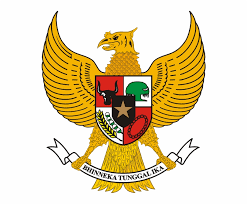 Pasal 1 ayat (3) UUD NRI 1945 menyebutkan “Negara Indonesia adalah      negara hukum”  oleh karena itu, hukum memegang peranan penting dalam kehidupan berbangsa,  bernegara, dan bermasyarakat.
Irah-irah “Dengan Rahmat Tuhan Yang Maha Esa” ini merupakan kepala peraturan yang  bermakna suatu janji bahwa peraturan yang dibentuk, seluruh substansinya selalu dirahmati Tuhan YME. selain itu, menunjukan bahwa nilai ketuhanan (Sila 1 Pancasila)  sebagai cita hukum yang menjiwai pembentukan peraturan (lihat Suhariyono : 2022)
2. PERATURAN PERUNDANG-UNDANGAN
Peraturan Perundang-undangan adalah peraturan tertulis yang  memuat norma hukum yang mengikat secara umum dan  dibentuk atau ditetapkan oleh lembaga negara atau pejabat yang berwenang melalui prosedur yang ditetapkan dalam Peraturan  Perundang-undangan (Pasal 1 angka 2 UU P3). Berdasarkan pengertian tersebut, agar dapat dinyatakan sebagai  PUU harus memenuhi unsur.
Pasal 7 UU Nomor 12 Tahun 2011
Jenis dan hierarki peraturan perundang-undangan 
Undang-Undang Dasar Negara Republik 		   Indonesia Tahun 1945;
Ketetapan Majelis Permusyaratan Rakyat;
Undang-Undang/Peraturan Pemerintah     	 	   pengganti Undang-Undang;
Peraturan Pemerintah;
Peraturan Presiden;
Peraturan Daerah Provinsi; dan
Peraturan Daerah Kabupaten/Kota.
Pasal 8 ayat (1)
Jenis Peraturan Perundang-undangan selain sebagaimana dimaksud dalam Pasal 7 ayat (1) mencakup peraturan yang ditetapkan oleh Majelis Permusyawaratan Rakyat, Dewan Perwakilan Rakyat, Dewan Perwakilan Daerah, Mahkamah Agung, Mahkamah Konstitusi, Badan Pemeriksa Keuangan, Komisi Yudisial, Bank Indonesia, Menteri, badan, lembaga, atau komisi yang setingkat yang dibentuk dengan Undang-Undang atau Pemerintah atas perintah Undang-Undang, Dewan Perwakilan Rakyat Daerah Provinsi, Gubernur, Dewan Perwakilan Rakyat Daerah Kabupaten/Kota, Bupati/Walikota, Kepala Desa atau yang setingkat.
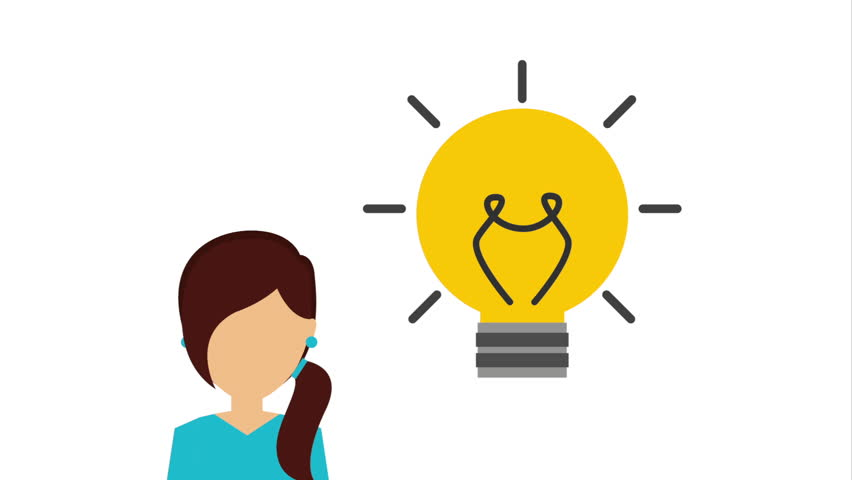 Pasal 8 ayat (2)
Peraturan Perundang-undangan sebagaimana dimaksud pada ayat (1) diakui keberadaannya dan mempunyai kekuatan hukum mengikat sepanjang diperintahkan oleh Peraturan Perundang-undangan yang lebih tinggi atau dibentuk berdasarkan kewenangan.
MATERI MUATAN UNDANG-UNDANG
merupakan materi muatan yang “khas” yang harus diletakkan dalam suatu Undang-Undang, sehingga ia selalu berada di dalam jenjangnya.
Peraturan perundang-undangan dibedakan menjadi:
Peraturan perundang-undangan yang dibentuk oleh Presiden dengan persetujuan dari Dewan Perwakilan Rakyat (menurut Pasal 5 ayat (1) UUD 1945), atau yang dibentuk oleh Dewan Perwakilan Rakyat dan disahkan oleh Presiden (menurut Pasal 20 Amandemen Pertama UUD 1945)
Peraturan Perundang-undangan yang tidak memerlukan persetujuan Dewan Perwakilan Rakyat.
Pasal 10 UU Nomor 12 Tahun 2011
Materi muatan yang harus diatur dengan Undang-Undang berisi hal-hal yang:
pengaturan lebih lanjut mengenai ketentuan  Undang-Undang Dasar Negara Republik Indonesia Tahun 1945 
					
hak-hak asasi manusia;
hak dan kewajiban warga negara;
pelaksanaan dan penegakan kedaulatan negara serta pembagian Negara dan pembagian daerah;
wilayah Negara dan pembagian daerah;
kewarganegaraan dan kependudukan;
keuangan negara,
perintah suatu Undang-Undang untuk 	diatur dengan Undang-Undang;
LANJUTAN….
pengesahan perjanjian internasional;
tindak lanjut atas putusan Mahkamah Konstitusi; dan/atau
pemenuhan kebutuhan hukum dalam masyarakat.
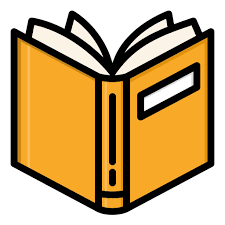 UU Nomor 12 Tahun 2011
Materi muatan yang harus diatur dengan Peraturan Pemerintah Pengganti Undang-Undang berisi hal-hal yang sama dengan materi muatan Undang-Undang. (Pasal 11)
Materi muatan Peraturan Pemerintah berisi materi untuk menjalankan Undang-Undang sebagaimana mestinya. (Pasal 12)
Materi muatan Peraturan Presiden berisi materi yang diperintahkan oleh Undang-Undang, materi untuk melaksanakan Peraturan Pemerintah, atau materi untuk melaksanakan penyelenggaraan kekuasaan pemerintahan. (Pasal 13)
Materi muatan Peraturan Daerah Provinsi dan Peraturan Daerah Kabupaten/Kota berisi materi muatan dalam rangka penyelenggaraan otonomi daerah dan tugas pembantuan serta menampung kondisi khusus daerah dan/atau penjabaran lebih lanjut Peraturan Perundang-undangan yang lebih tinggi. (Pasal 14)
Pasal 14 UU Nomor 12 Tahun 2011
Materi muatan Peraturan Daerah Provinsi dan Peraturan Daerah Kabupaten/Kota berisi materi muatan dalam rangka penyelenggaraan otonomi daerah dan tugas pembantuan serta menampung kondisi khusus daerah dan/atau penjabaran lebih lanjut Peraturan Perundang-undangan yang lebih tinggi. (Pasal 14)
Sistem peraturan perundang-undanganan yang menerapkan adanya prinsip jenis, hierarki dan materi muatan tidak menutup kemungkinan menimbulkan potensi konflik norma hukum, baik pada norma hukum yang sejenis atau yang berbeda jenisnya.
Pasal 9 UU Nomor 12 Tahun 2011
Dalam hal suatu Undang-Undang diduga bertentangan dengan Undang-Undang Dasar Negara Republik Indonesia Tahun 1945, pengujiannya dilakukan oleh Mahkamah Konstitusi.
Dalam hal suatu Peraturan Perundang-undangan di bawah Undang-Undang diduga bertentangan dengan Undang-Undang, pengujiannya dilakukan oleh Mahkamah Agung.
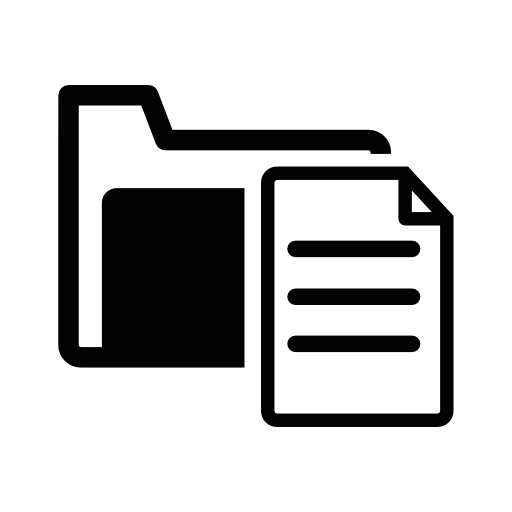 Solusi
mengatasi permasalahan konflik norma dapat melakukan penerapan tiga asas
lex superior derogat legi inferiori  terhadap peraturan perundang-undangan yang tidak sama jenisnya, peraturan yang berkedudukan lebih tinggi mengenyampingkan peraturan yang lebih rendah;
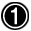 lex specialis derogat legi generali terhadap peraturan perundang-undangan yang sama jenisnya, peraturan yang materi muatannya bersifat khusus mengenyampingkan materi muatan yang bersifat umum;
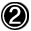 lex posterior derogat legi inferiori  terhadap peraturan perundang-undangan yang sama jenisnya, peraturan yang datang kemudian mengenyampingkan peraturan yang dibentuk sebelumnya.
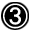 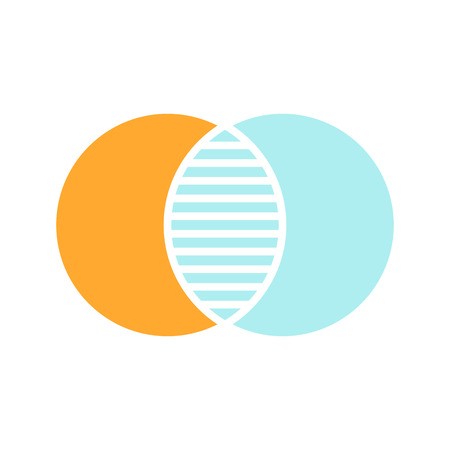 overlapping norms
Apabila materi muatan peraturan perundang-undangan saling bertentangan satu sama lain, akan menghilangkan kepastian hukum yang justru diperlukan masyarakat dan dalam pelaksanaan dan penegakan hukum.

Norma hukum disebut tumpang tindih apabila satu norma hukum terdapat dalam berbagai perundang-undangan, sehingga membingungkan manakah yang harus diberlakukan.

Oleh karena itu pembentukan norma hukum yang dalam jenis dan hierarki yang berbeda, merupakan hal yang harus dihindari.
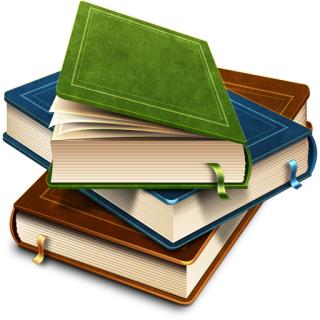 Peraturan Kebijakan
Berbagai jenis peraturan perundang-undangan yang diakui dalam system hukum Indonesia diharapkan mampu memenuhi berbagai kebutuhan hukum negara atau pemerintah. Namun dalam kenyataannya semua jenis peraturan perundang-undangan di atas belum mampu memenuhi semua kebutuhan hukum, khususnya kebutuhan hukum oleh pemerintah, sehingga dalam praktik penyelenggaraan pemerintahan muncul peraturan lain yang disebut ”peraturan kebijakan” .

Peraturan kebijakan pada hakikatnya merupakan produk dari perbuatan tata usaha negara yang berjalan seiring sesuai dengan lingkup kewenangannya.
Istilah yang digunakan
Legislasi Semu, terjemahan dari bahasa Belanda Pseudowetgeving yang diterjemahkan dengan “perundang-undangan semu” adalah
 perundang-undangan yang tampaknya seperti asli (perundang-undangan), padahal sebenarnya bukan perundang-undangan.
Dalam berbagai referensi, istilah lain yang digunakan adalah beleid regels atau aturan kebijakan (policy rules)
freies ermessen
freies ermessen diartikan sebagai salah satu sarana yang memberikan ruang gerak bagi pejabat atau badan administrasi negara untuk melakukan tindakan yang diperlukan dalam rangka menjalankan tugas dan fungsinya.
Unsur Freies Ermessen dalam kerangka negara hukum:
Ciri-ciri “Peraturan Kebijakan”
Peraturan kebijakan bukan merupakan peraturan perundang-undangan.
Asas-asas pembatasan dan pengujian terhadap peraturan perundang-undangan tidak dapat diberlakukan pada peraturan kebijakan.
Peraturan kebijakan dibuat berdasarkan freies ermessen.
Pengujiannya lebih diserahkan pada doelmatigheid (kemanfaatan hukum) sehingga batu ujinya adalah asas-asas umum pemerintahan yang layak.
Dalam praktik diberi format dalam berbagai bentuk seperti instruksi, surat edaran, pengumuman, petunjuk  pelaksanaan, dan lain sebagainya.
Asas Umum Pemerintahan yang baik:
Asas kepastian hukum
Asas tertib penyelenggara negara
Asas kepentingan umum
Asas keterbukaan
Asas proporsionalitas
Asas profesionalitas
Asas akuntabilitas
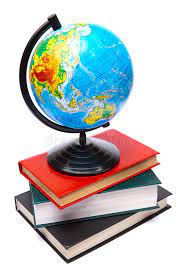 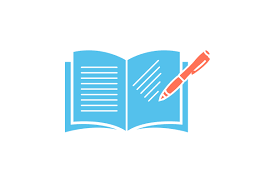 Hal-hal yang perlu diperhatikan
Landasan legislasi semu adalah kewenangan diskresi dari badan atau pejabat tata usaha negara;
Substansi legislasi semu tidak boleh bertentangan dengan peraturan perundang-undangan; 
Legislasi semu dibentuk dalam keadaan mendesak, karena organ pemerintahan memerlukan suatu aturan atau instrumen hukum untuk menjalankan tugas umum pemerintahan; 
Legislasi semu dapat dipertanggungjawabkan secara etika dan moral.
Bentuk2 Legislasi Semu dan Penetapan
1
2
3
4
5
6
Ad.1 Surat Edaran
biasanya digunakan oleh pejabat (menteri atau dirjen) untuk memberitahukan kepada jajaran di bawahnya mengenai suatu kebijakan yang harus dilaksanakan yang berkaitan dengan pelayanan publik
Contoh:
Surat Edaran Direktur Jenderal Peraturan Perundang-undangan mengenai petunjuk pelaksanaan bagi tim penilai pusat, tim penilai direktorat jenderal Peraturan perundang-undangan, tim penilai instansi, tim penilai kantor wilayah, tim penilai provinsi, tim penilai kabupaten/kota terkait jabatan fungsional perancang peraturan perundang-undangan.
Ad.2 Petunjuk Pelaksanaan/Petunjuk Teknis
Petunjuk pelaksanaan/petunjuk teknis adalah naskah dinas pengaturan yang memuat cara pelaksanaan kegiatan, termasuk urutan pelaksanaannya serta wewenang dan prosedurnya; 
Dikeluarkan oleh pejabat sebagai pedoman bagi bawahan untuk melaksanakan peraturan tertentu yang termasuk dalam tugas pokok dan fungsinya.
Lampiran petunjuk pelaksanaan/petunjuk teknis adalah penjelasan/uraian/keterangan lebih rinci dari materi muatan petunjuk pelaksanaan/petunjuk teknis dan merupakan satu kesatuan yang tidak terpisahkan dari peraturan tentang petunjuk pelaksanaan/petunjuk teknis tersebut.
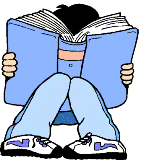 Ad.4 Instruksi
Instruksi adalah naskah dinas yang memuat perintah berupa petunjuk/arahan tentang pelaksanaan suatu kebijakan yang diatur dalam peraturan perundang-undangan.
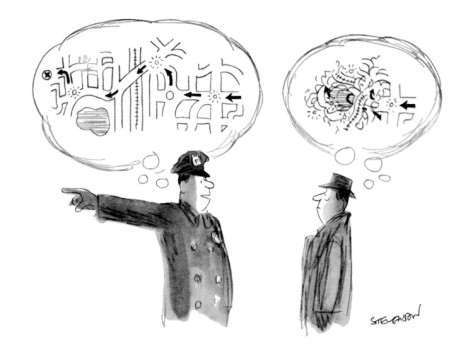 Ad.5 Pengumuman
Berisi informasi yang diperlukan bagi masyarakat yang berkepentingan mengenai suatu pelayanan publik yang disediakan oleh instansi pemerintah.
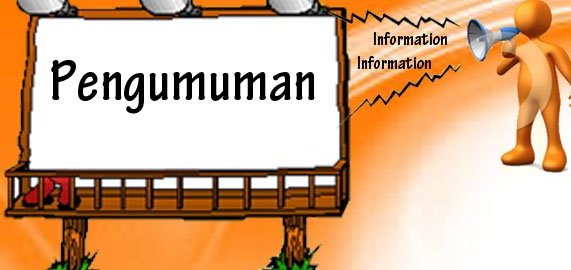 Ad.6 Keputusan
Keputusan merupakan contoh Naskah Dinas penetapan. 
Keputusan dikeluarkan oleh pejabat yang berwenang, memuat kebijakan yang bersifat menetapkan, tidak bersifat mengatur, dan merupakan pelaksanaan kegiatan, yang digunakan untuk:
a)	menetapkan/mengubah status kepegawaian/personal/keanggotaan/material/peristiwa;
b)	menetapkan/mengubah/membubarkan suatu kepanitiaan /tim; dan/atau
c)	menetapkan pelimpahan wewenang.
Teknik Penyusunan & Format
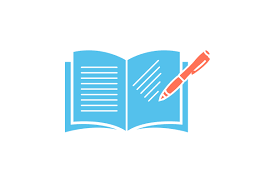 Teknik penyusunan peraturan perundang-undangan yang pada dasarnya diberlakukan sama dalam penyusunan bentuk-bentuk legislasi semu dan penetapan, yang dalam pelaksanaan tugas instansi pemerintah lazim disebut dengan “Naskah Dinas”, antara lain:
teknik penyusunan bagian judul (jenis, nomor, tahun penetapan, dan nama naskah dinas);
teknik penyusunan alasan/pertimbangan disusunnya naskah dinas;
teknik penyusunan peraturan perundang-undangan yang menjadi dasar hukum atau naskah dinas lain yang menjadi dasar penyusunan naskah dinas yang akan disusun;
teknik penyusunan bagian penutup naskah dinas (tempat dan tanggal penetapan serta pejabat yang menetapkan).
Pada dasarnya teknik penyusunan peraturan perundang-undangan berlaku secara mutatis mutandis pada format dan teknik penyusunan keputusan sebagai salah satu bentuk penetapan. 
Hal ini sebagaimana diatur dalam Pasal 97 Undang-Undang Nomor 12 Tahun 2011 tentang Pembentukan Peraturan Perundang-undangan. 
Selain mengacu pada Undang-Undang Nomor 12 Tahun 2011 tentang Pembentukan Peraturan Perundang-undangan, format dan teknik penyusunan legislasi semu dan penetapan juga mengacu pada peraturan perundang-undangan mengenai pedoman tata naskah dinas .
PEDOMAN TATA NASKAH DINAS (1)
Kementerian Pendayagunaan Aparatur Negara dan Reformasi Birokrasi menetapkan aturan tentang Pedoman Tata Naskah Dinas Instansi Pemerintah melalui Peraturan Menteri Pendayagunaan Aparatur Negara dan Reformasi Birokrasi (peraturan terbaru adalah Peraturan Menteri Pendayagunaan Aparatur Negara dan Reformasi Birokrasi Nomor 80 Tahun 2012).
Peraturan Menteri PAN & RB tersebut menjadi acuan bagi seluruh instansi pemerintah dalam menyelenggarakan tata naskah dinas.
PEDOMAN TATA NASKAH DINAS (2)
Arsip Nasional Republik Indonesia (ANRI) JUGA menetapkan aturan tentang Pedoman Tata Naskah melalui Peraturan Kepala ANRI Nomor 2 Tahun 2014 tentang Pedoman Tata Naskah Dinas.
Peraturan Kepala ANRI tersebut menjadi acuan bagi lembaga negara, pemerintahan daerah, perguruan tinggi negeri, dan/atau BUMN/BUMD dalam penyusunan tata naskah dinas.
Peraturan Panglima TNI  Pedoman Administrasi Umum TNI.
Keputusan Panglima TNI  Petunjuk Administrasi tentang Administrasi Umum TNI  Tulisan Dinas
Format
1
2
3
Kepala
Bagian kepala terdiri atas:
(1)	kop naskah dinas, yang berisi gambar lambang negara/logo instansi dan nama jabatan/instansi;
(2)	nama pejabat yang dituju;
(3)	Judul (Jenis naskah dinas, nomor dan tahun penetapan, dan nama (perihal tentang ...) naskah dinas.
Batang Tubuh
Bagian batang tubuh terdiri atas:
(1)	alasan tentang perlunya dibuat naskah dinas;
(2)	peraturan perundang-undangan atau naskah dinas lain yang menjadi dasar 	pembuatan naskah dinas yang akan disusun; dan
(3)	isi naskah dinas (perihal pemberitahuan tentang hal tertentu yang dianggap mendesak).
Kaki (Penutup)
Bagian kaki naskah dinas terdiri atas:
	(1)	tempat dan tanggal penetapan;
	(2)	nama jabatan, tanda tangan, dan nama pejabat yang menetapkan;
FORMAT SURAT EDARAN
FORMAT PETUNJUK PELAKSANAAN
FORMAT INSTRUKSI